Эксплантация донорской печени
Городская многопрофильная больница, города Санкт-Петербурга

Донор 34 года, группа крови 0(I) Rh (+) положит., 
Диагноз: геморрагический инсульт в глубоких отделах правого полушария головного мозга 
с прорывом крови в желудочковую систему головного мозга и тампонадой 
3 и 4 желудочков (11.03.2019), смерть мозга. 

Бригада: 
подполковник м/с Солдатов С.А.
ЛГП врач-хирург Тилеубергенов И.И.
майор м/с Аполлонов А.А.
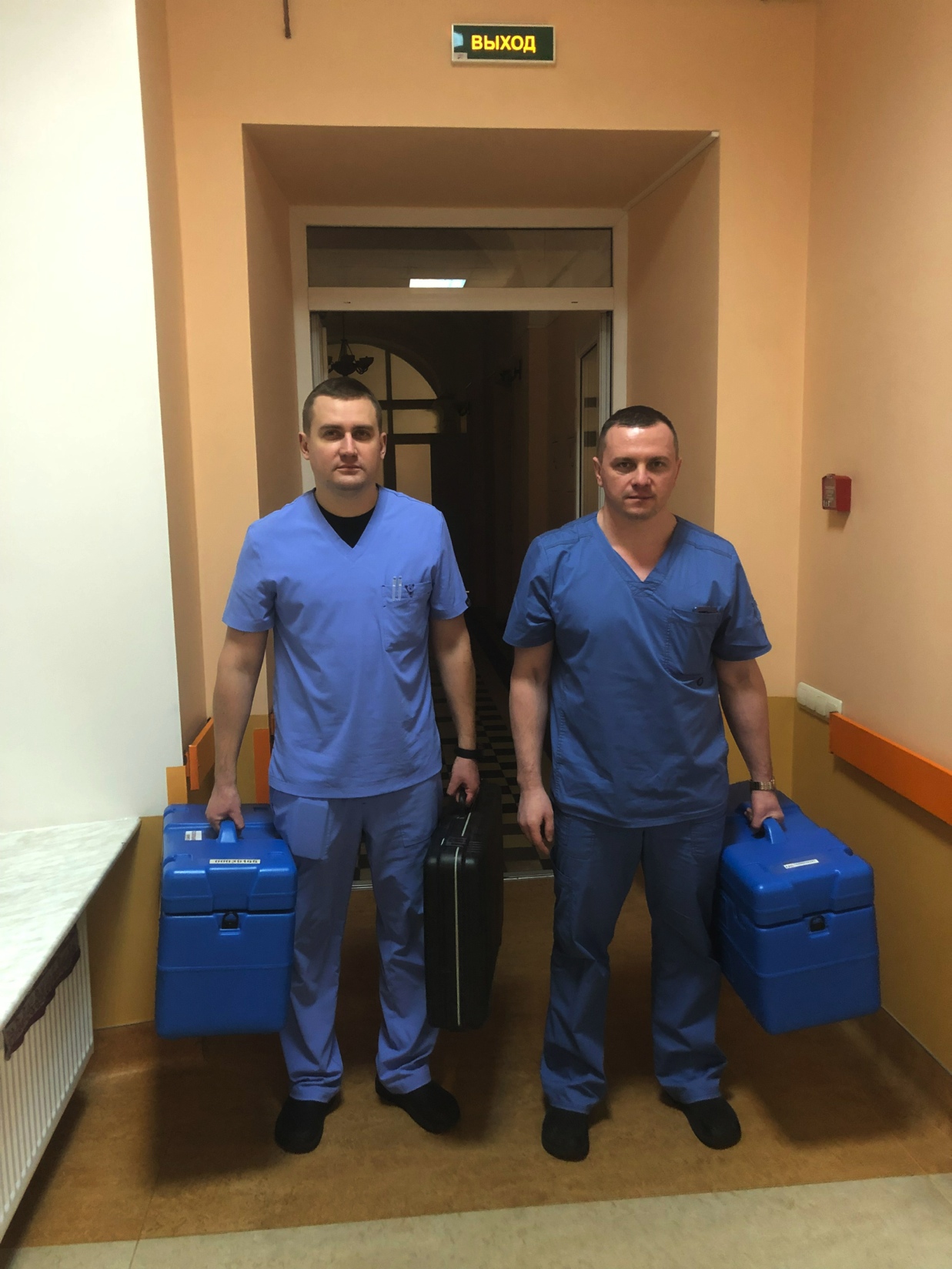 Вид донорской печени
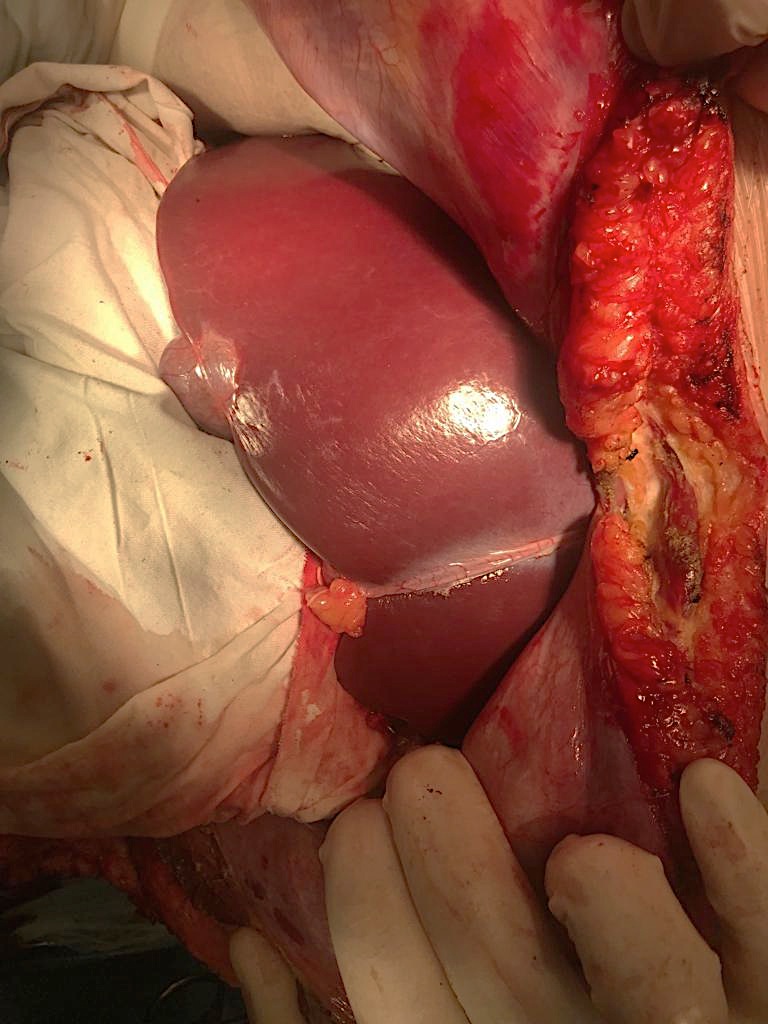 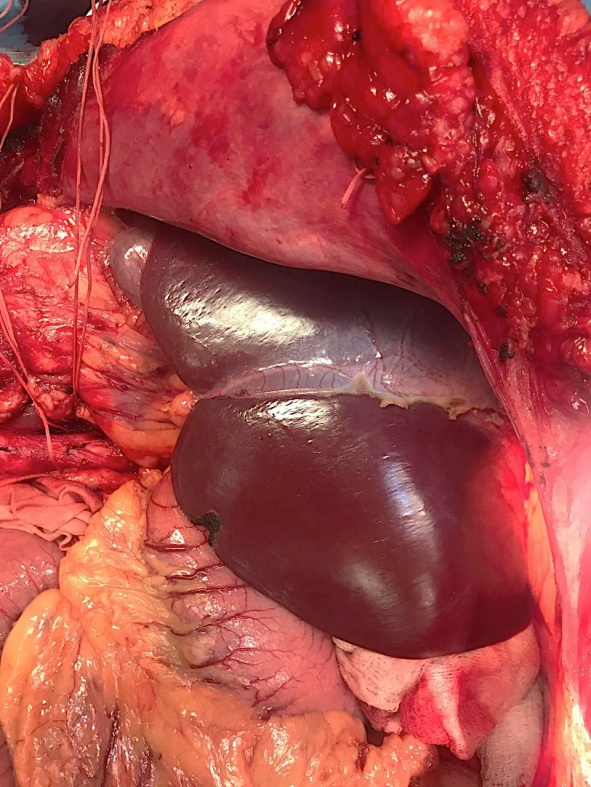 Подготовка донорской печени к трансплантации
Back-table
Бригада: 
подполковник м/с Солдатов С.А.
ЛГП врач-хирург Тилеубергенов И.И.
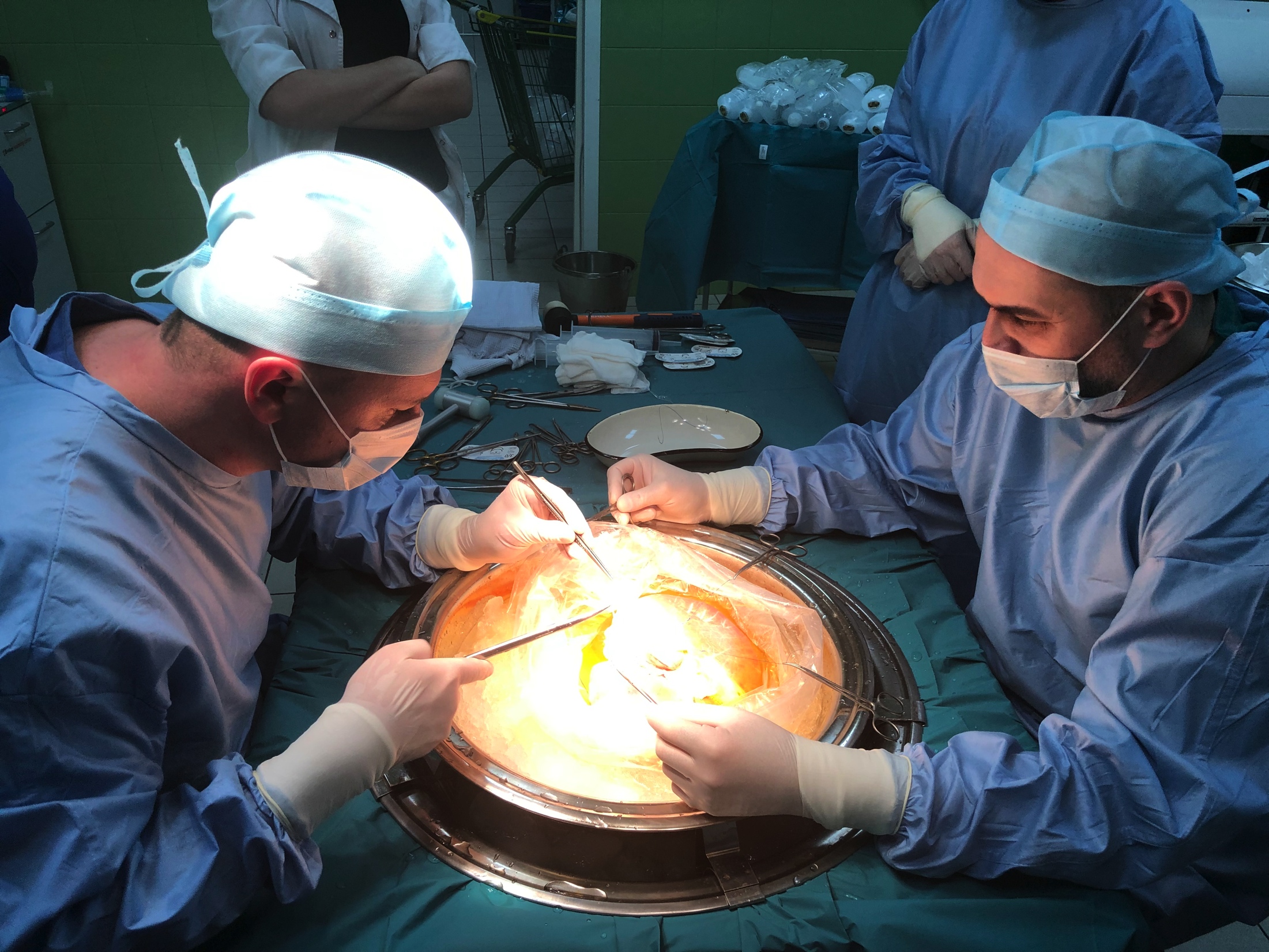 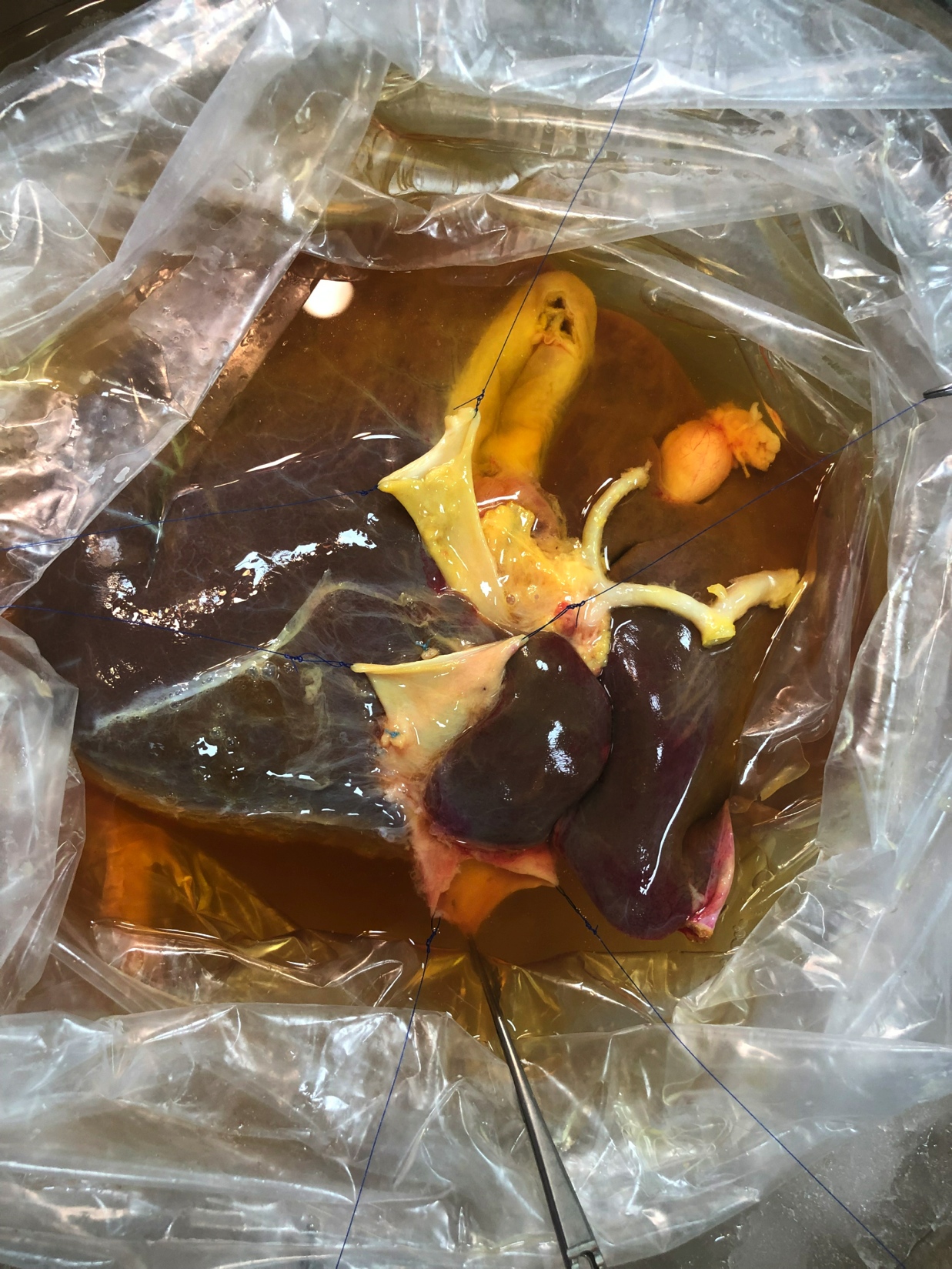 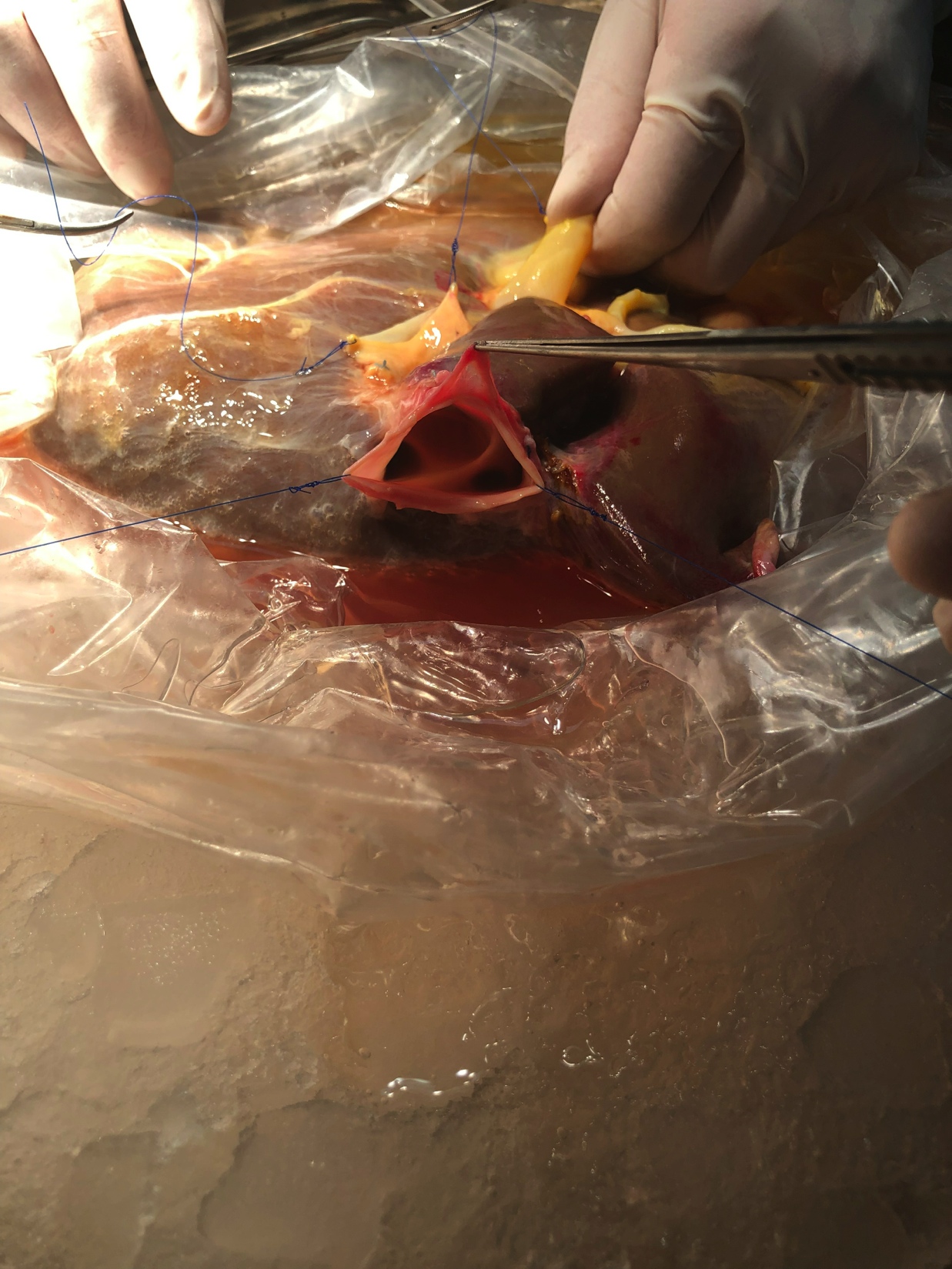 Гепатэктомия у реципиента
Бригада: 
генерал-майор м/с Котив Б.Н.
полковник м/с Дзидзава И.И.
член-корреспондент РАН Гранов Д.А.
подполковник м/с Смородский А.В.
анестезиолог подполковник м/с Стольников М.А.
анестезиолог подполковник м/с Макаренко Е.П.
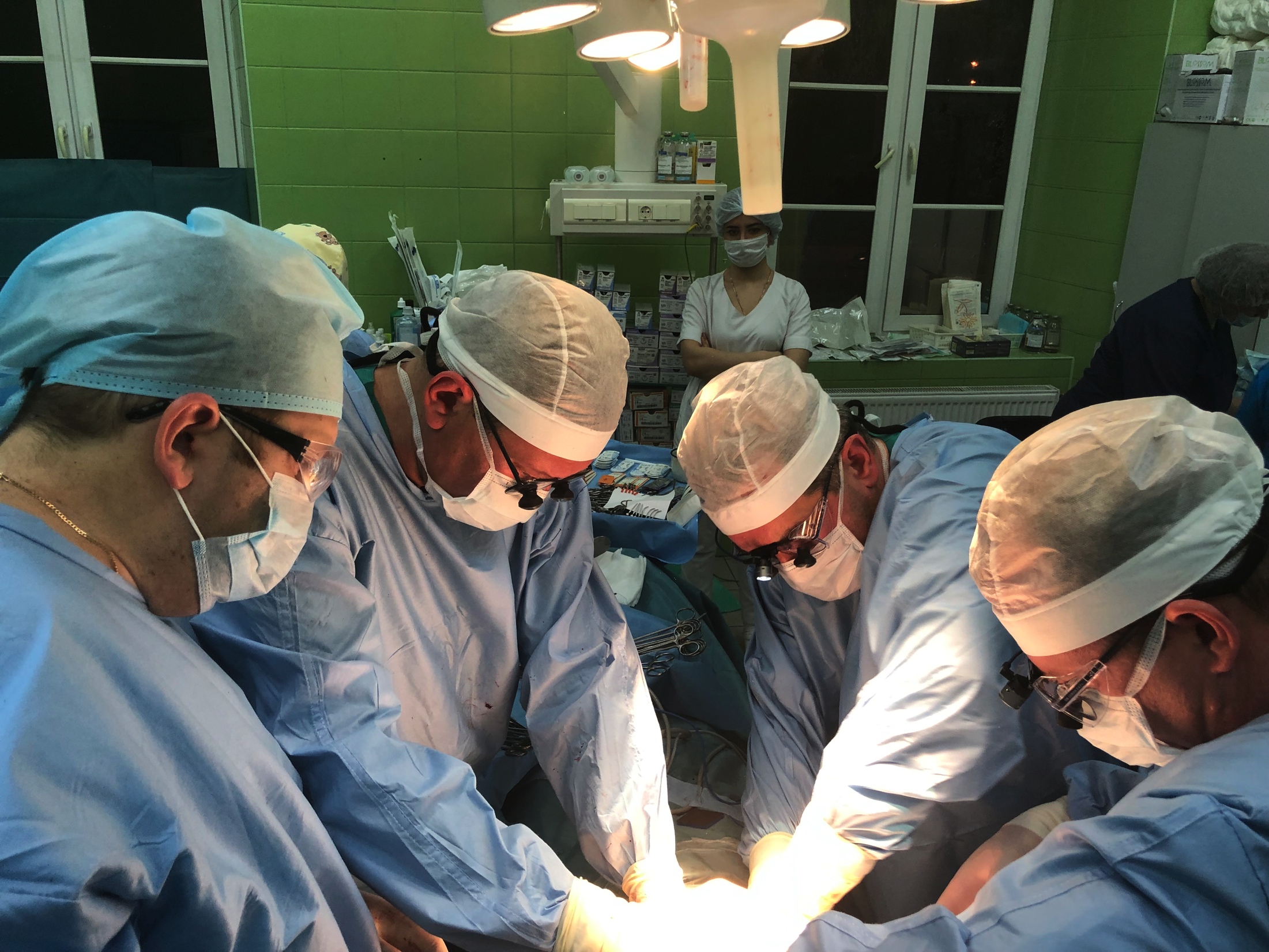 Цирроз печени в стадии атрофии
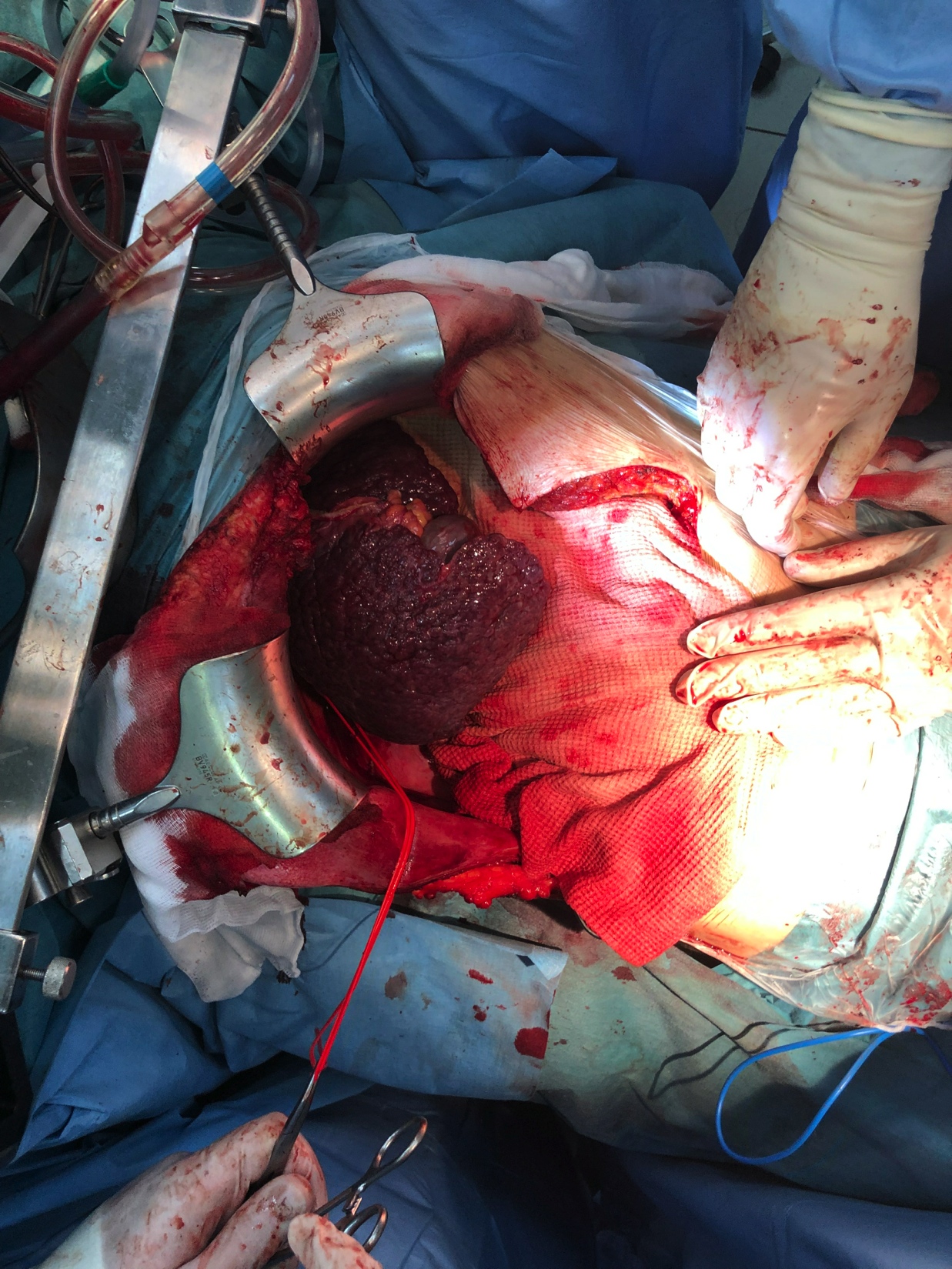 Гепатэктомия у реципиента
Выделение структур гепатодуоденальной связки и кавальных ворот
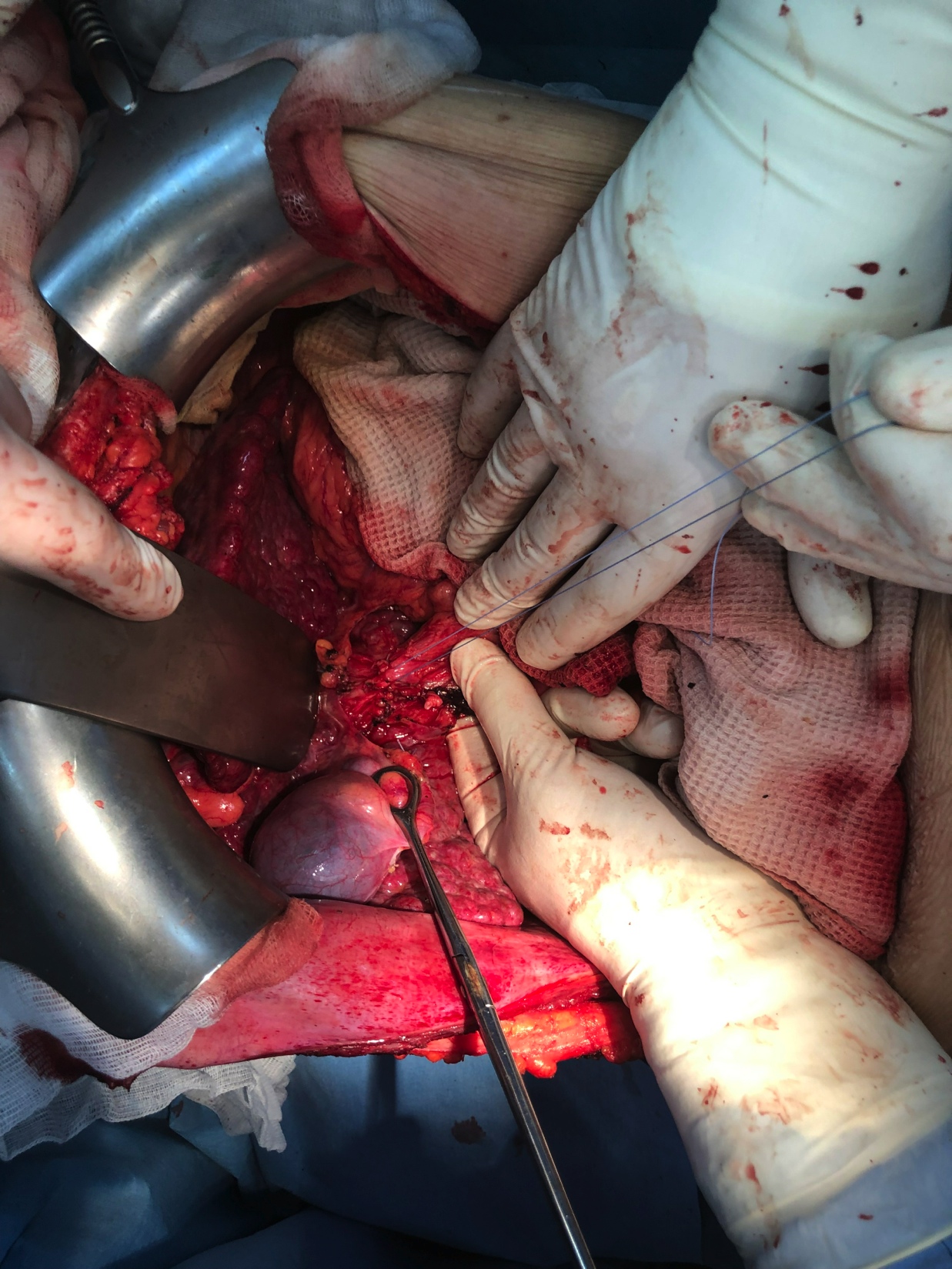 Выделен холедох
Выделена печеночная артерия
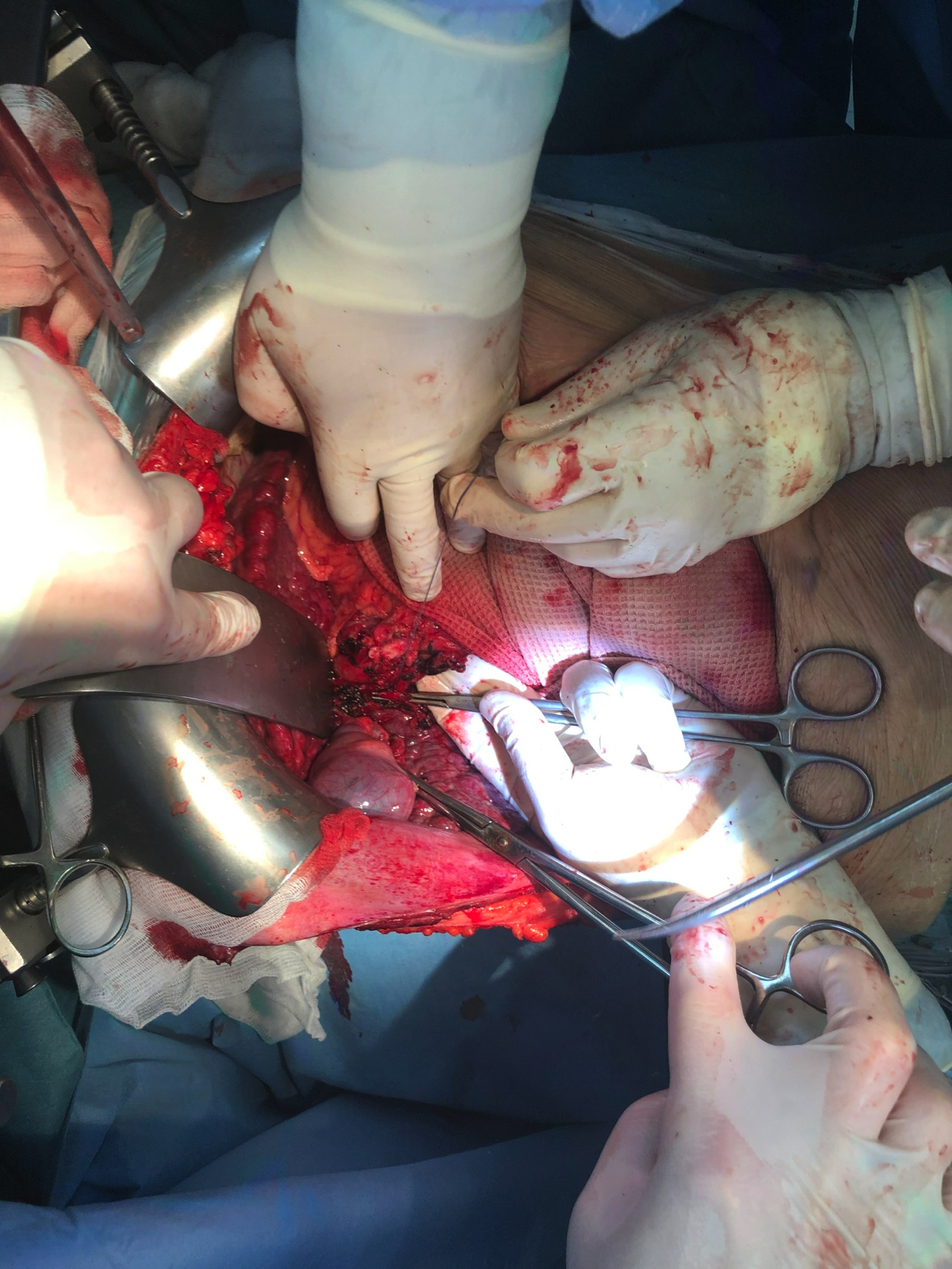 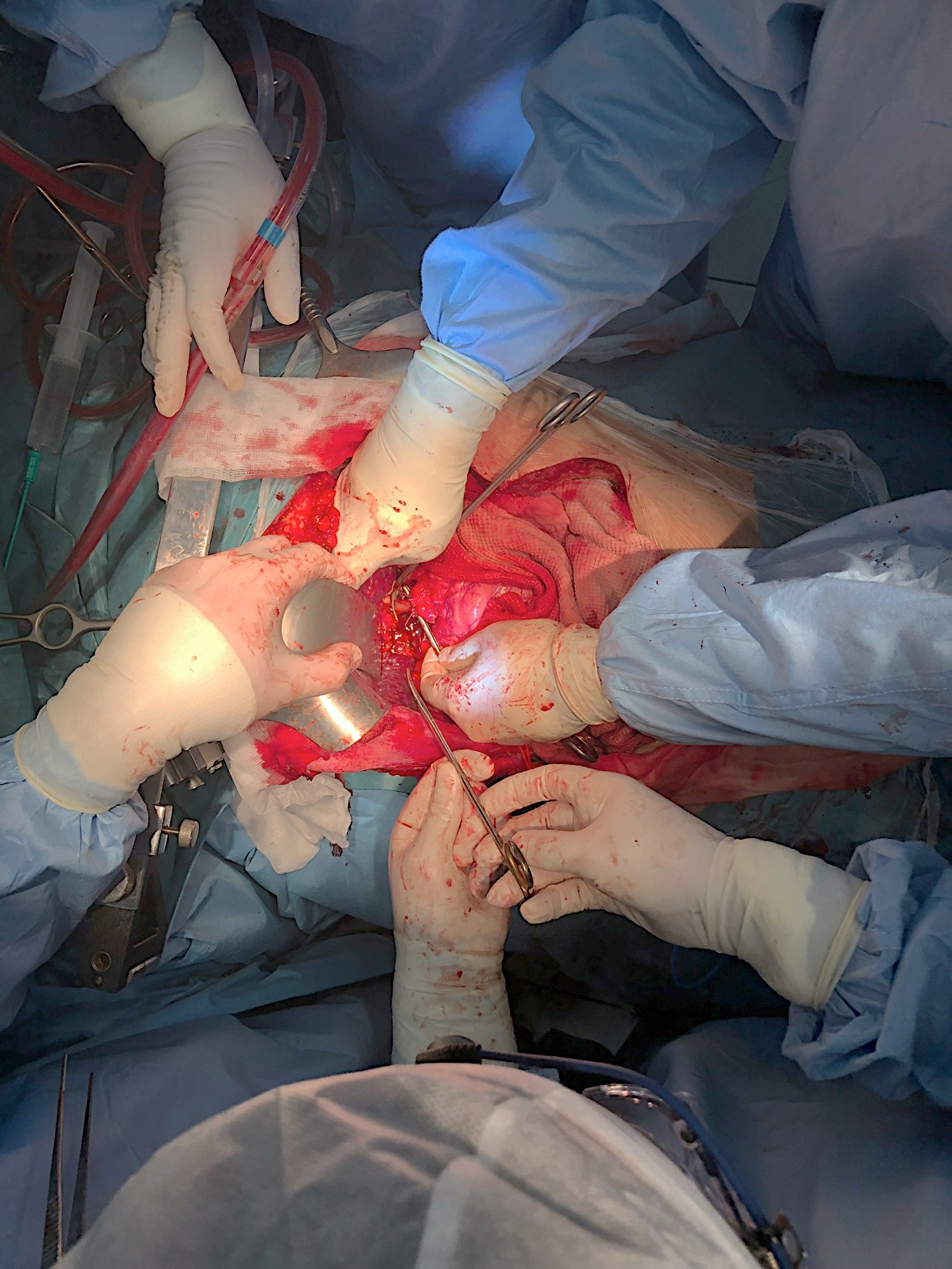 Выделена воротная вена
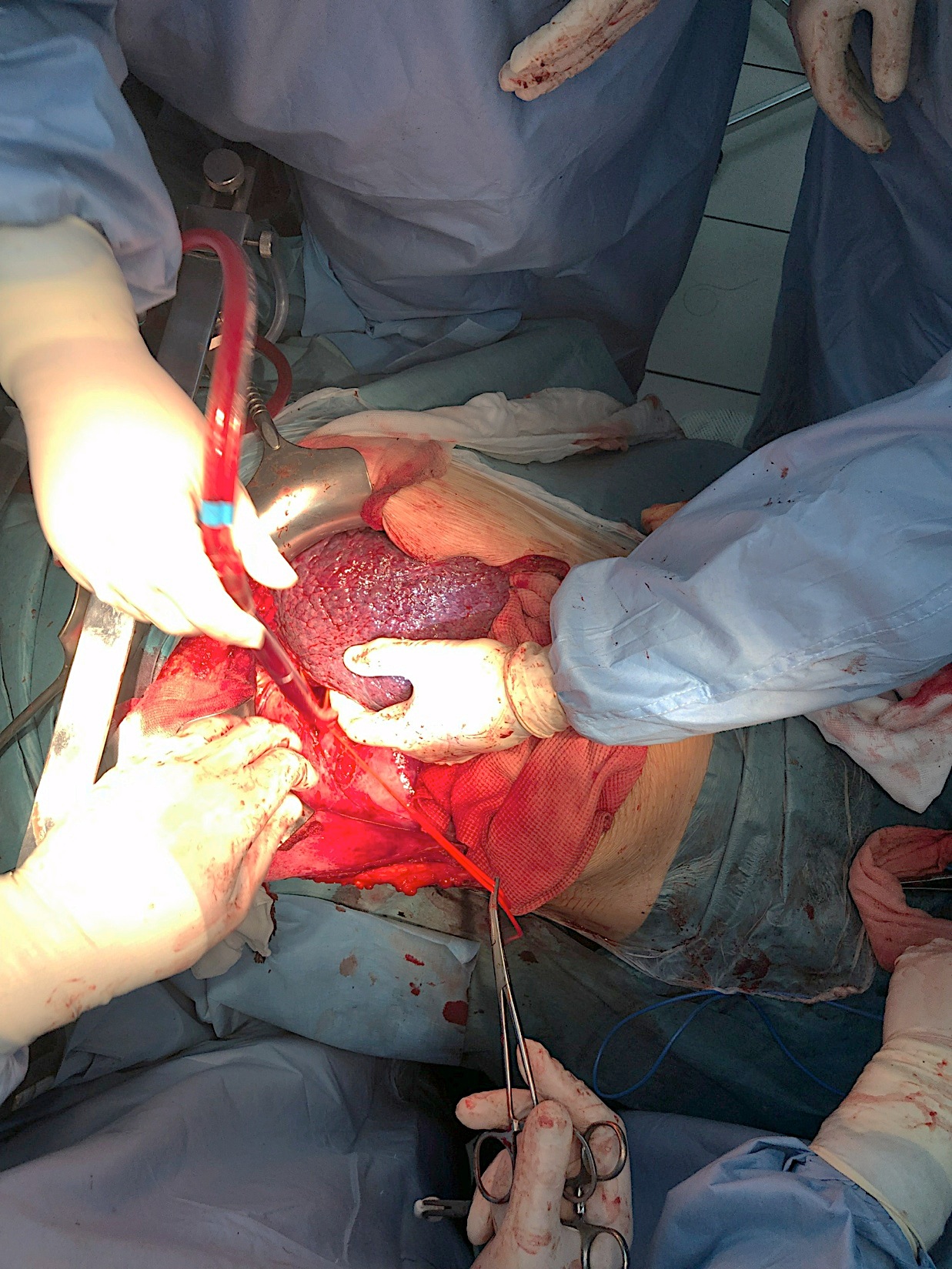 Выделена правая печеночная вена
Гепатэктомия у реципиента
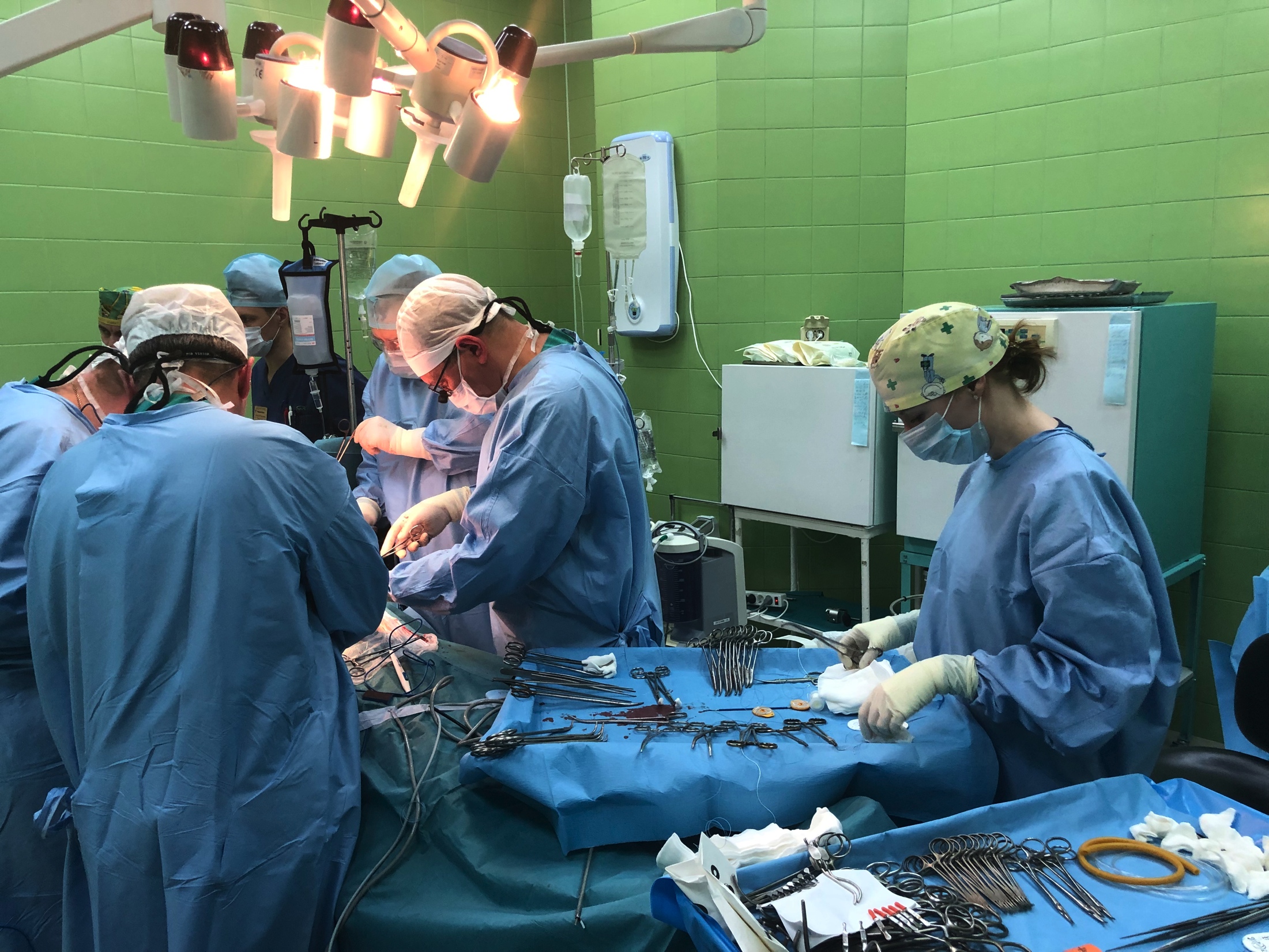 Удаленная печень реципиента 
(крупнодулярный цирроз, атрофия  печени)
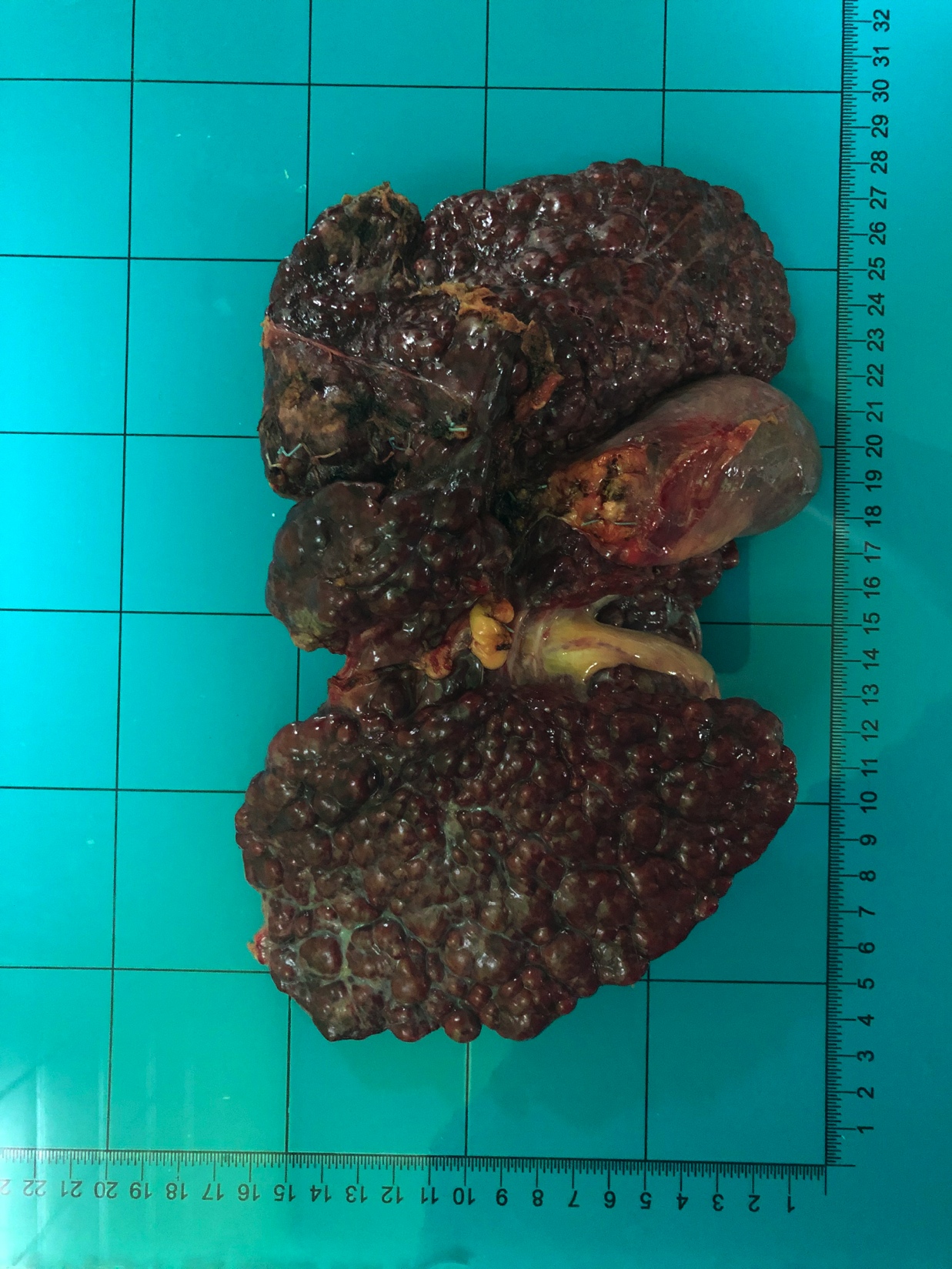 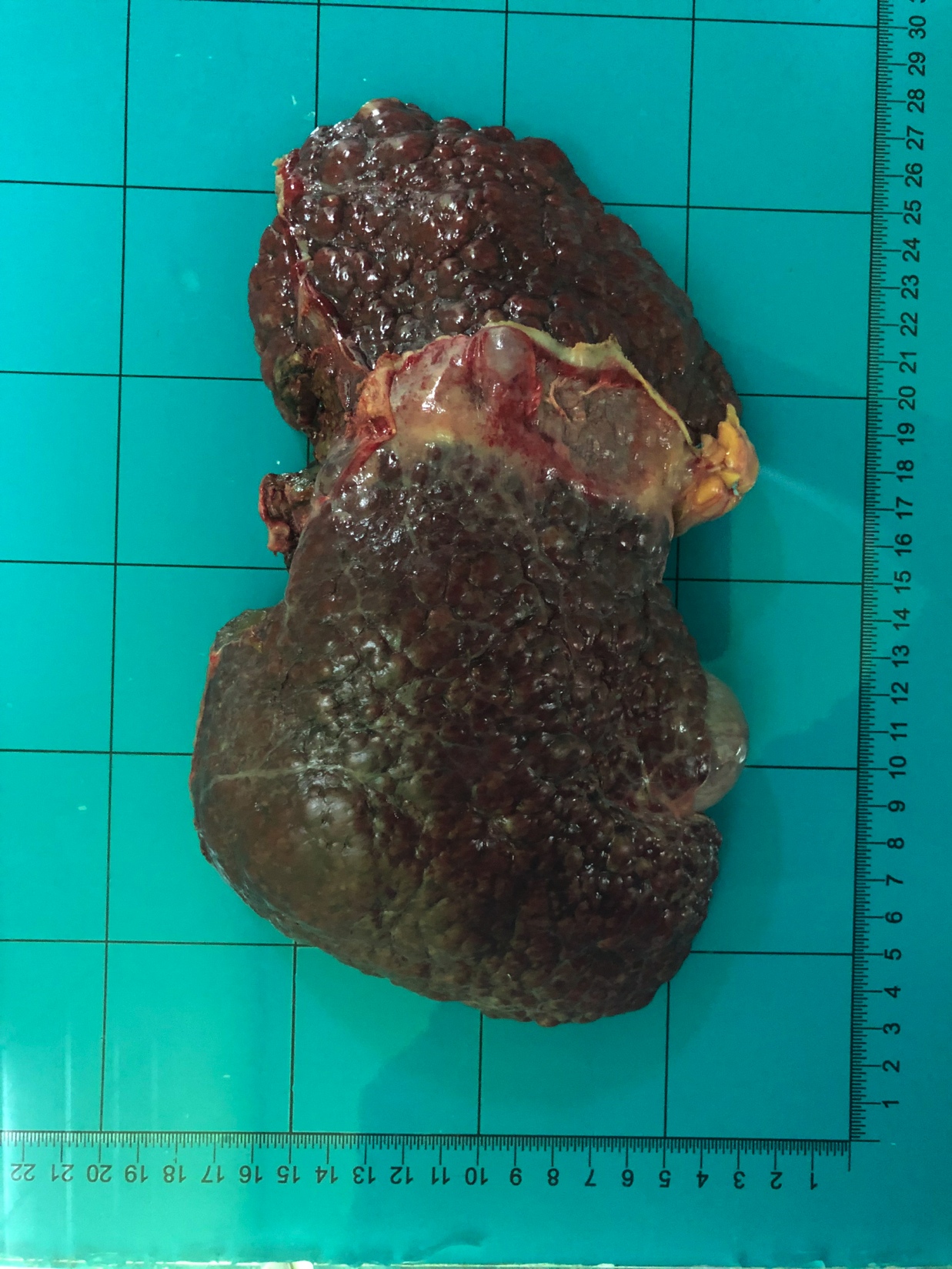 Трансплантация печени
Бригада: 
генерал-майор м/с Котив Б.Н.
полковник м/с Дзидзава И.И.
член-корреспондент РАН Гранов Д.А.
подполковник м/с Смородский А.В.
анестезиолог подполковник м/с Стольников М.А.
анестезиолог подполковник м/с Макаренко Е.П.
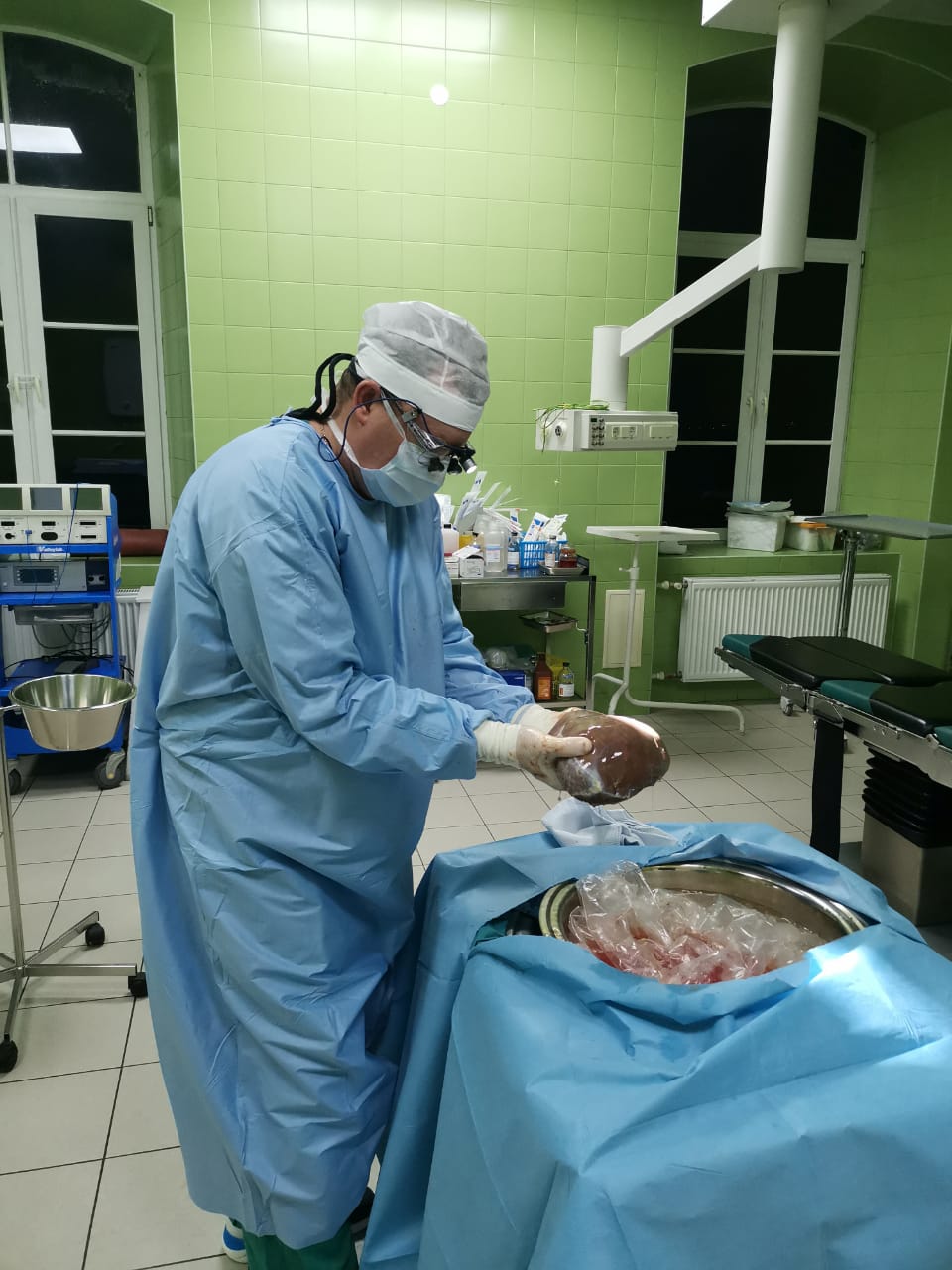 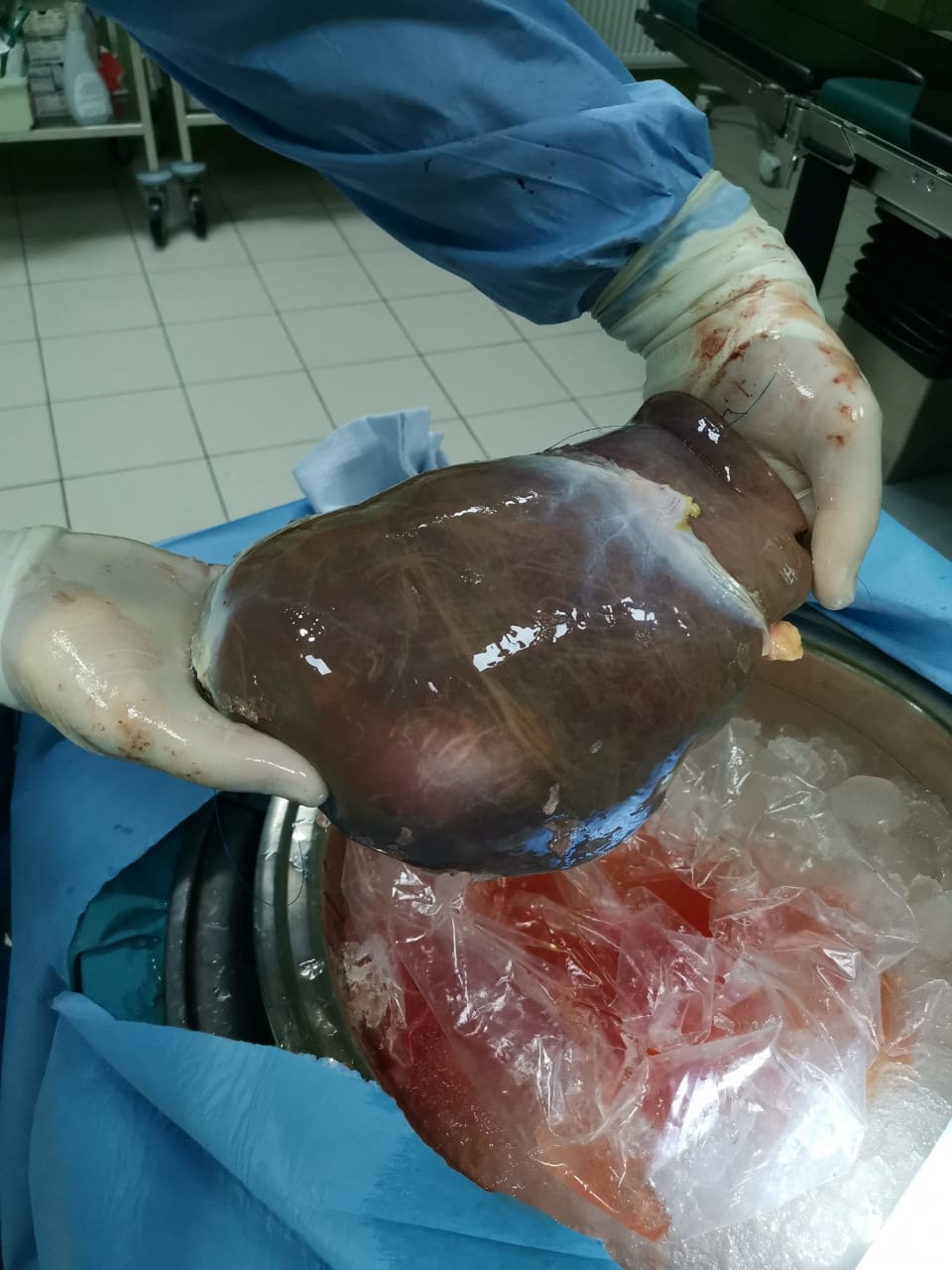 Трансплантация печени
Задняя губа кавакавального анастомоза
 по типу «piggy back»
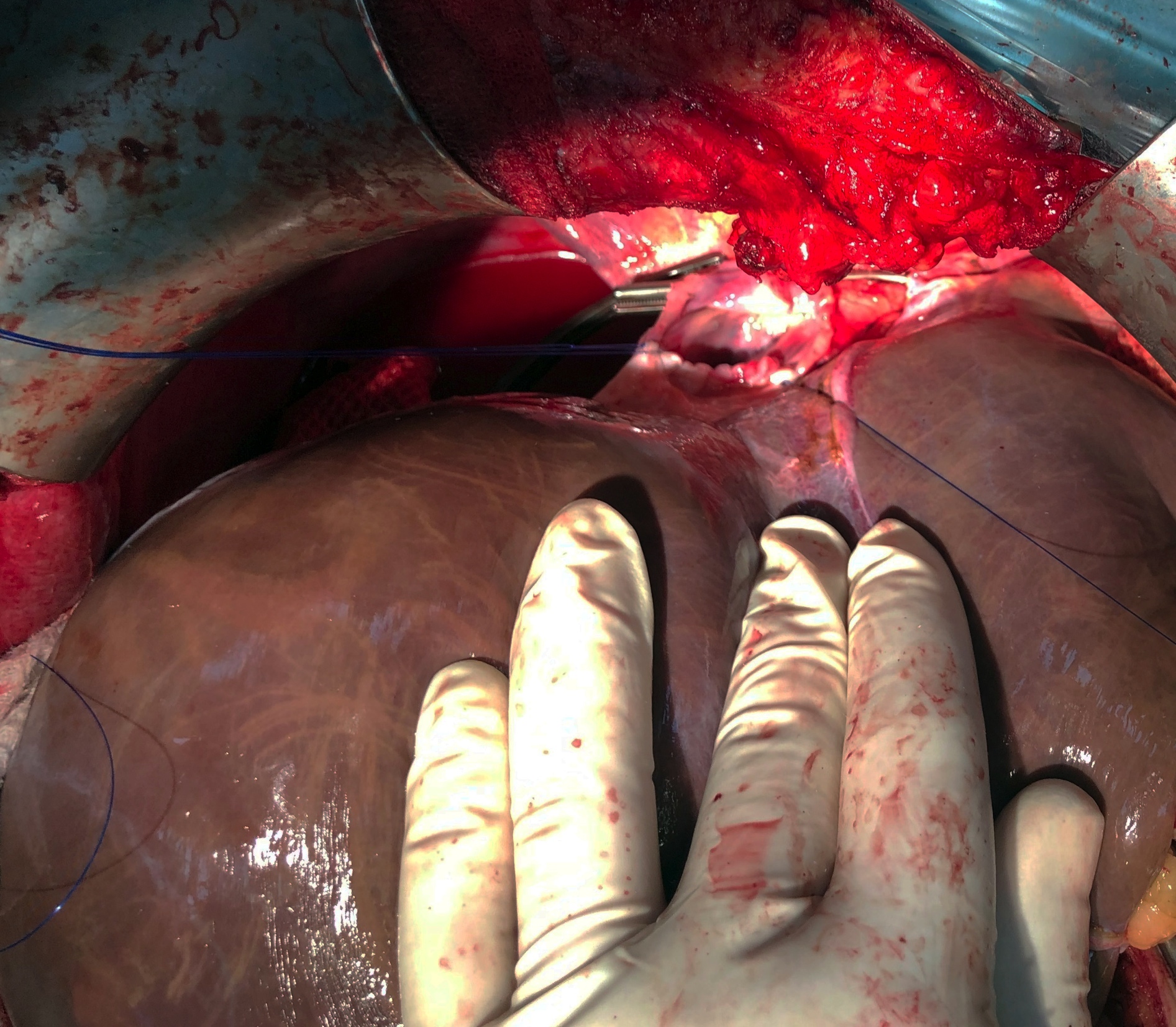 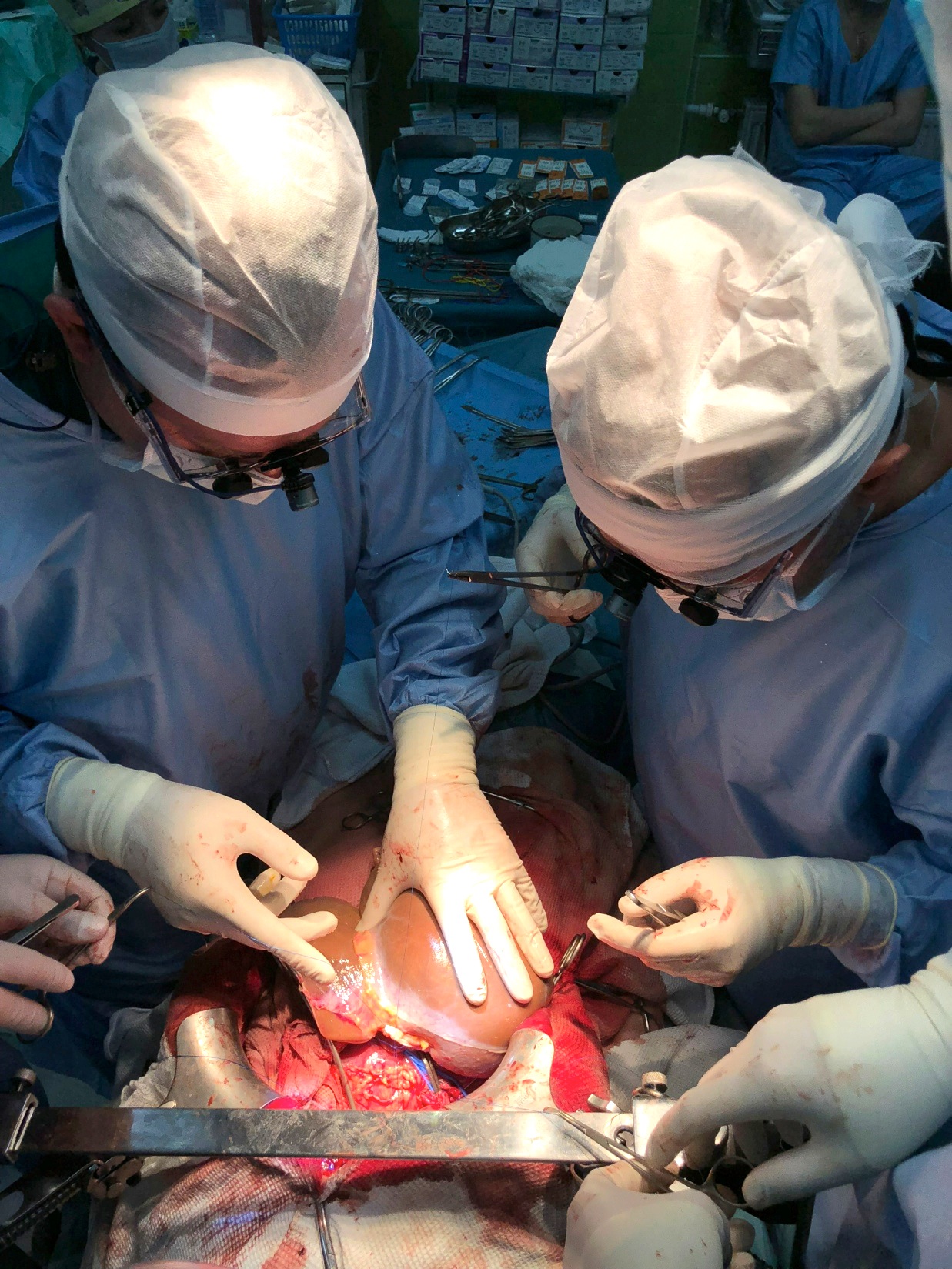 Сформированный  кавакавальный анастомоз
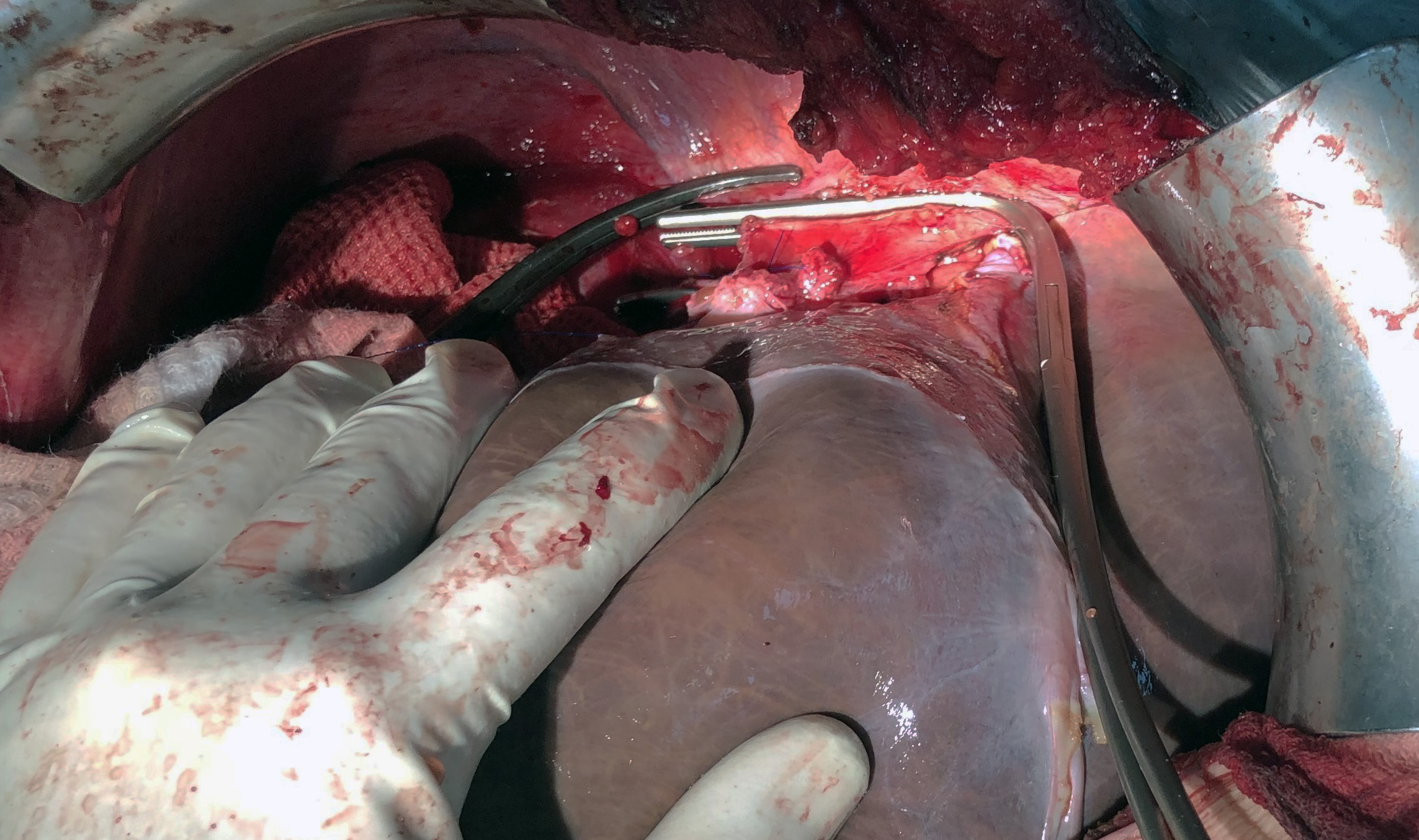 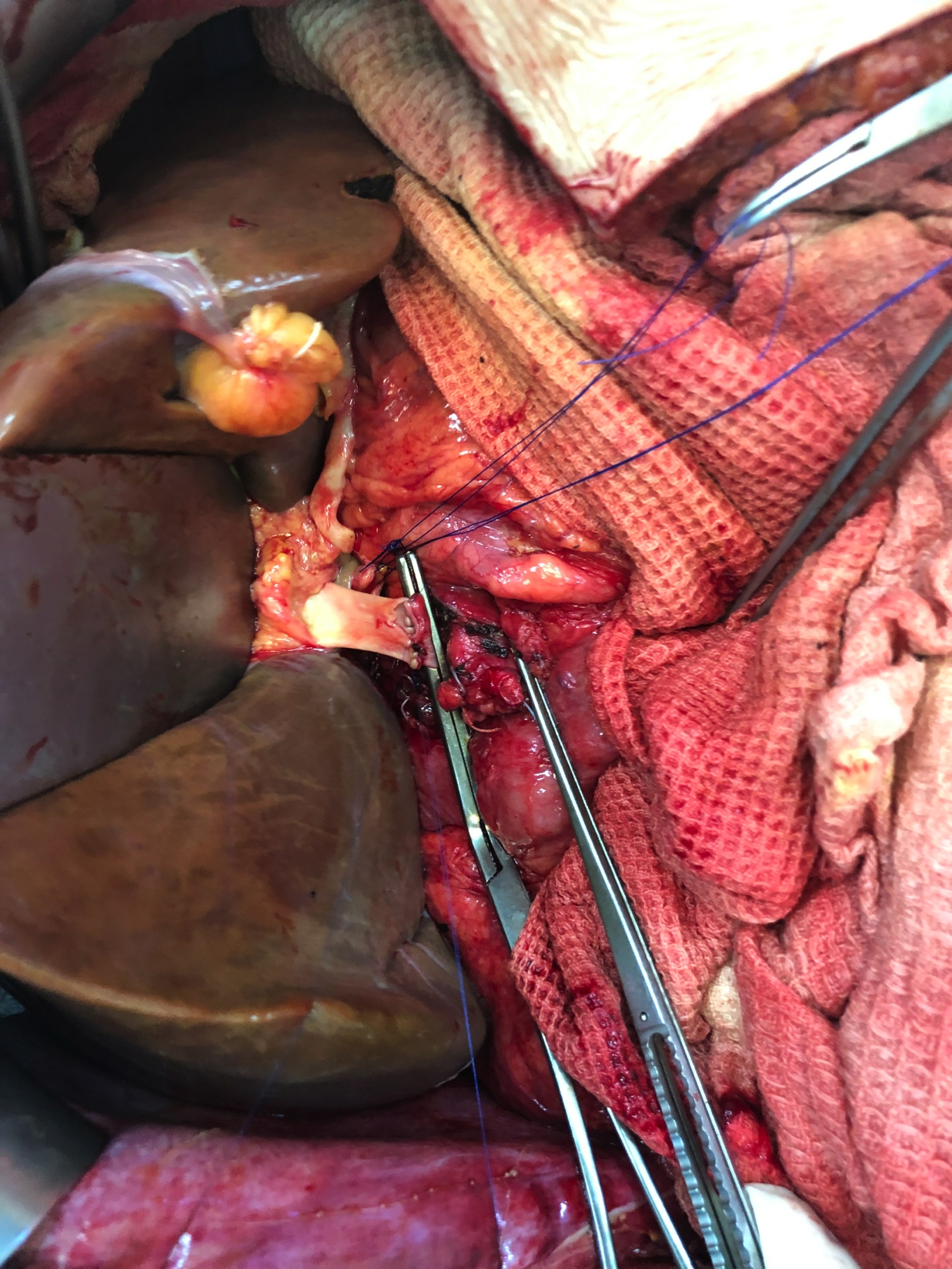 Трансплантация печени
Сформированный портопортальный анастомоз конец-в-конец
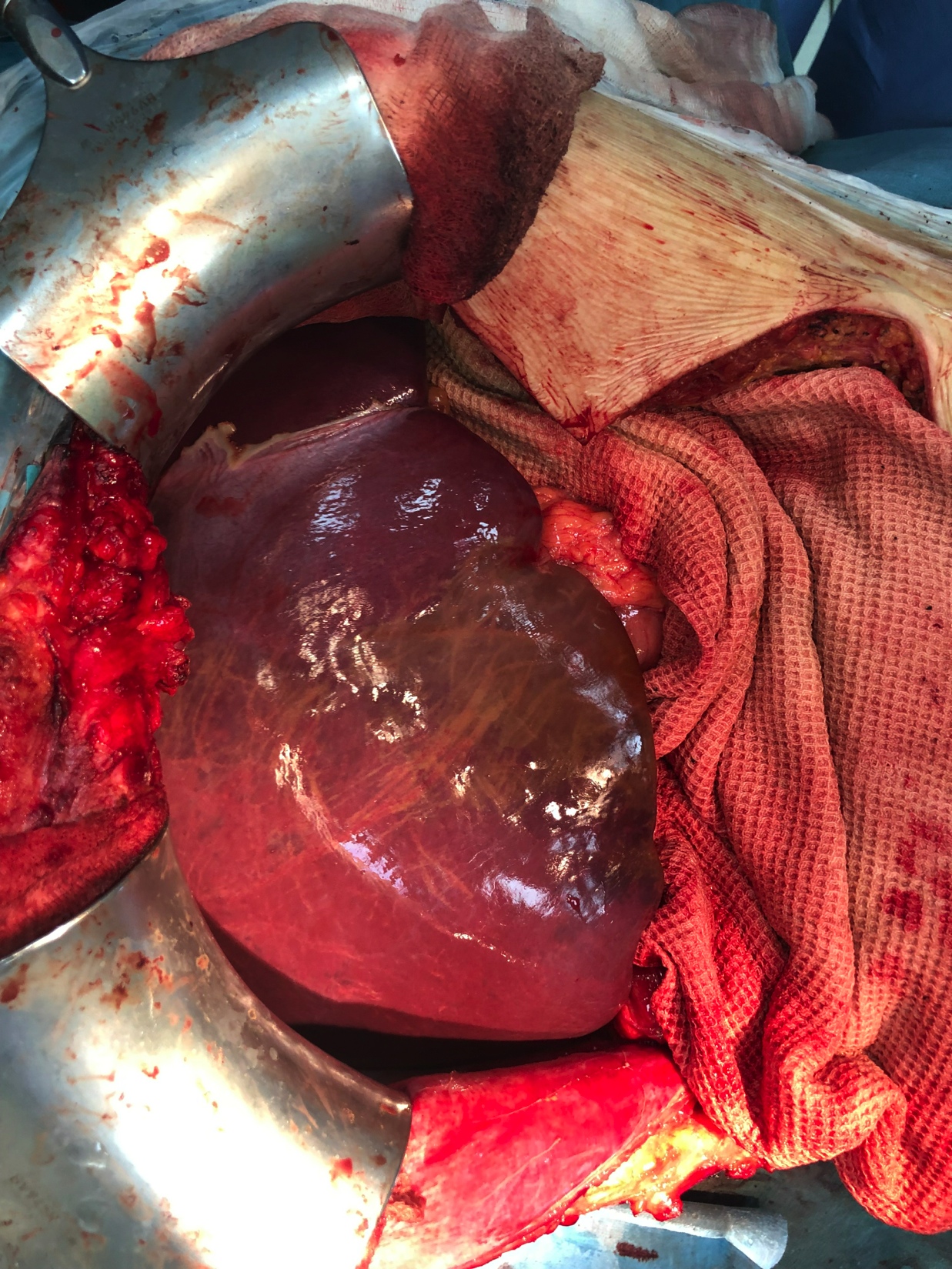 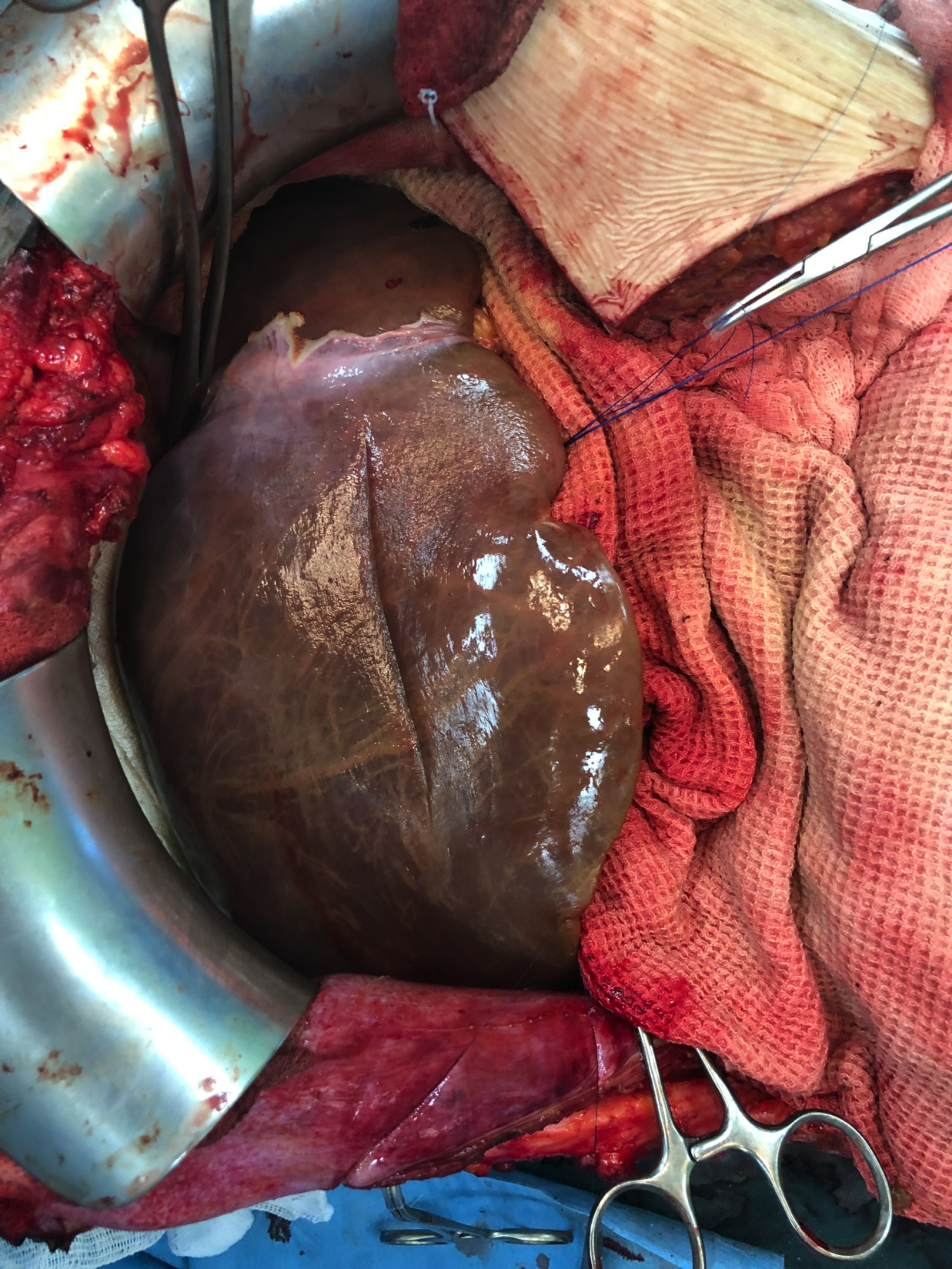 Донорская печень после реперфузии
Донорская печень до реперфузии
Трансплантация печени
Этапы формирования 
артериального анастомоза по типу конец-в-конец
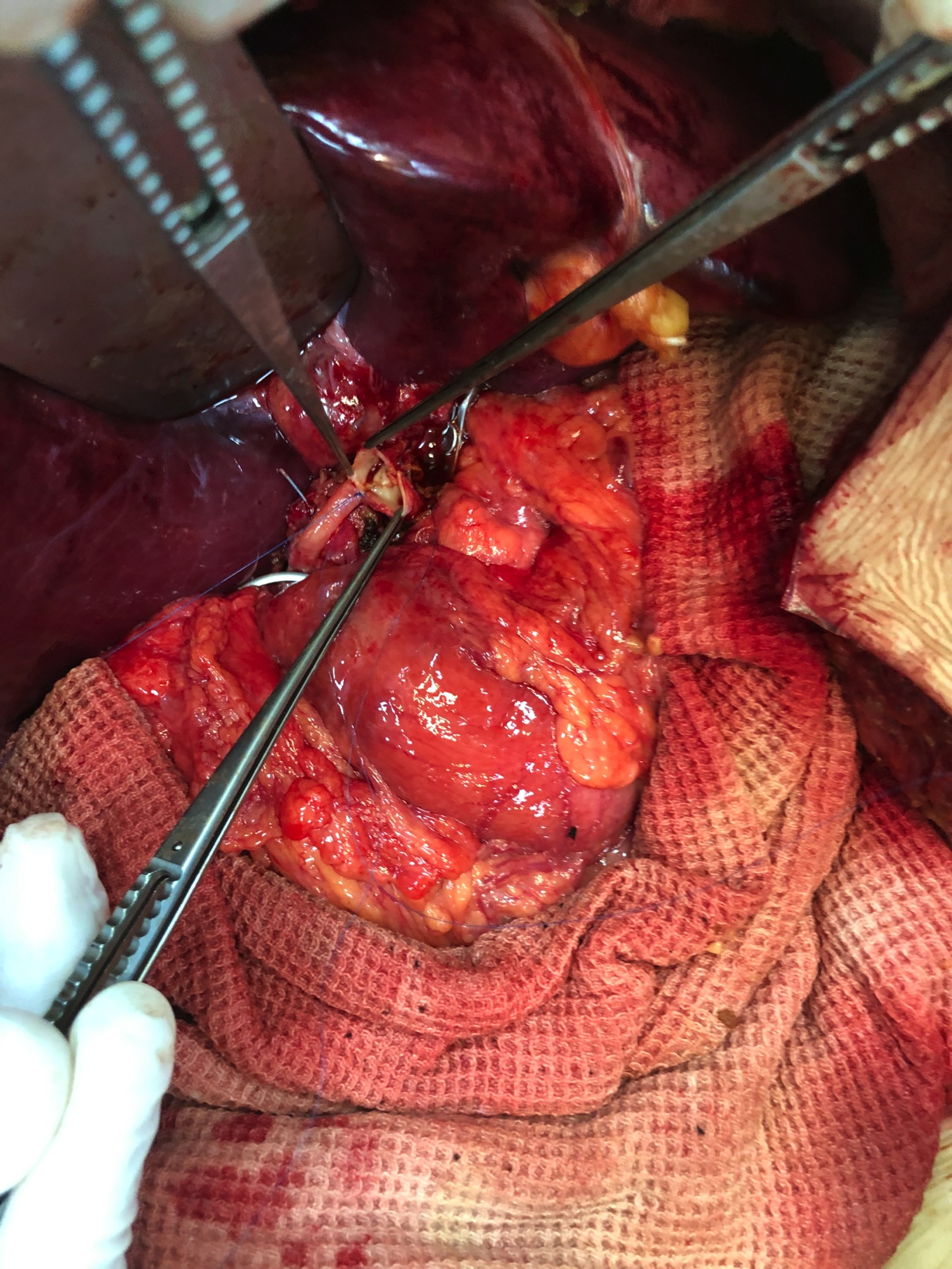 Формируется 
задняя губа анастомоза
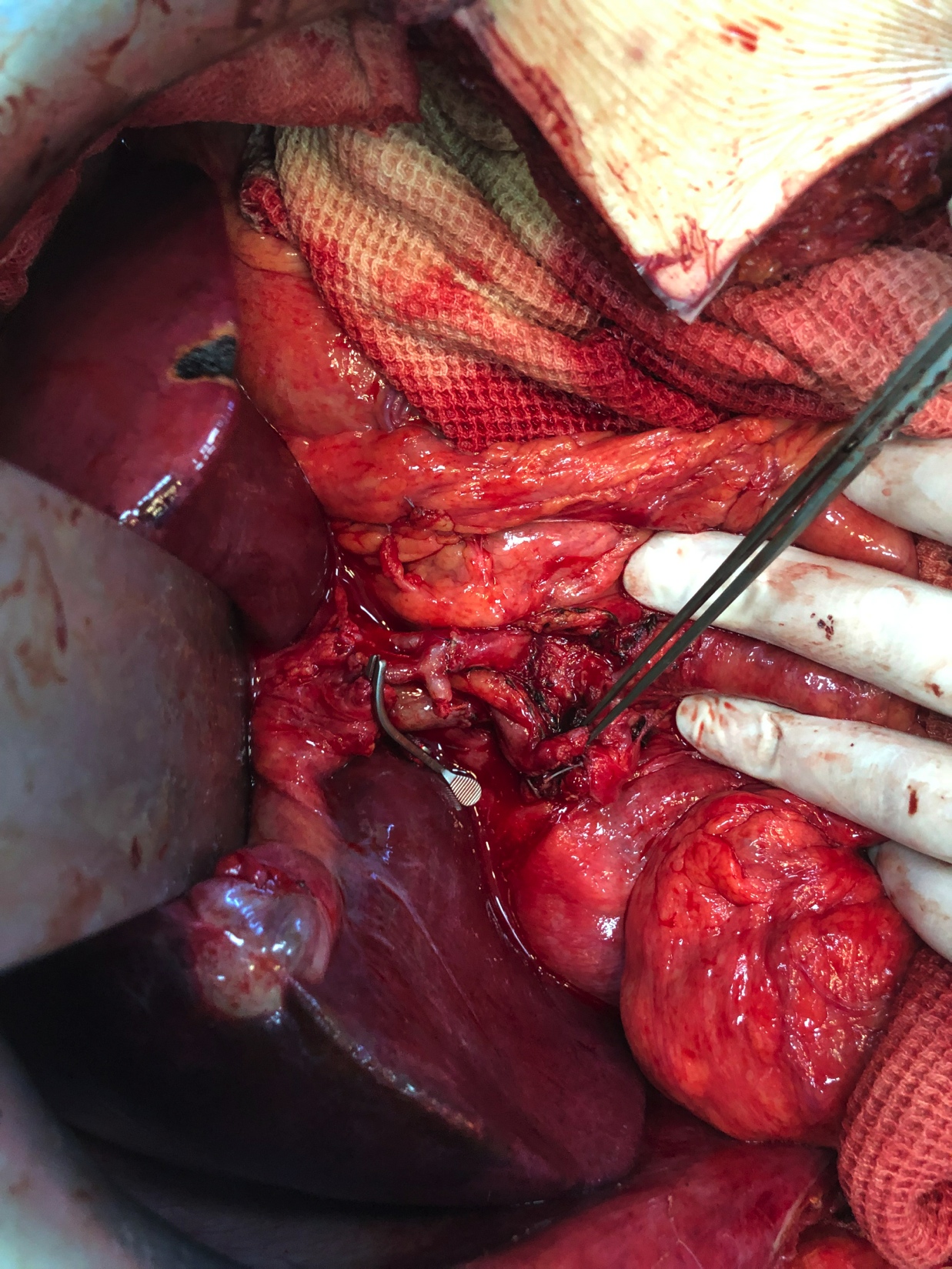 Сформирован
артериальный анастомоз
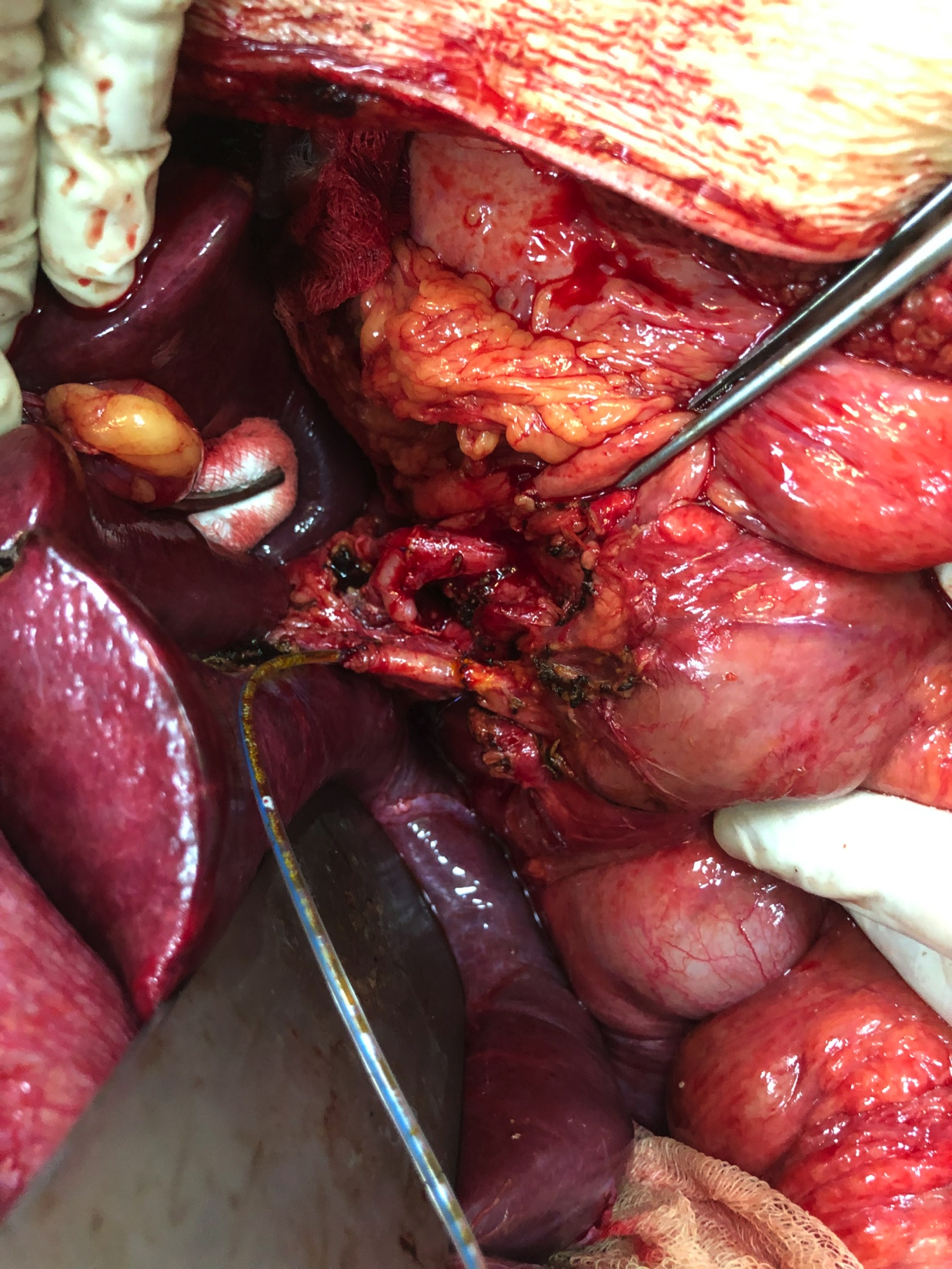 Трансплантация печени
Полная реконструкция структур 
гепатодуоденальной связки, 
в гепатикохоледох установлен 
дренаж по Пиковскому
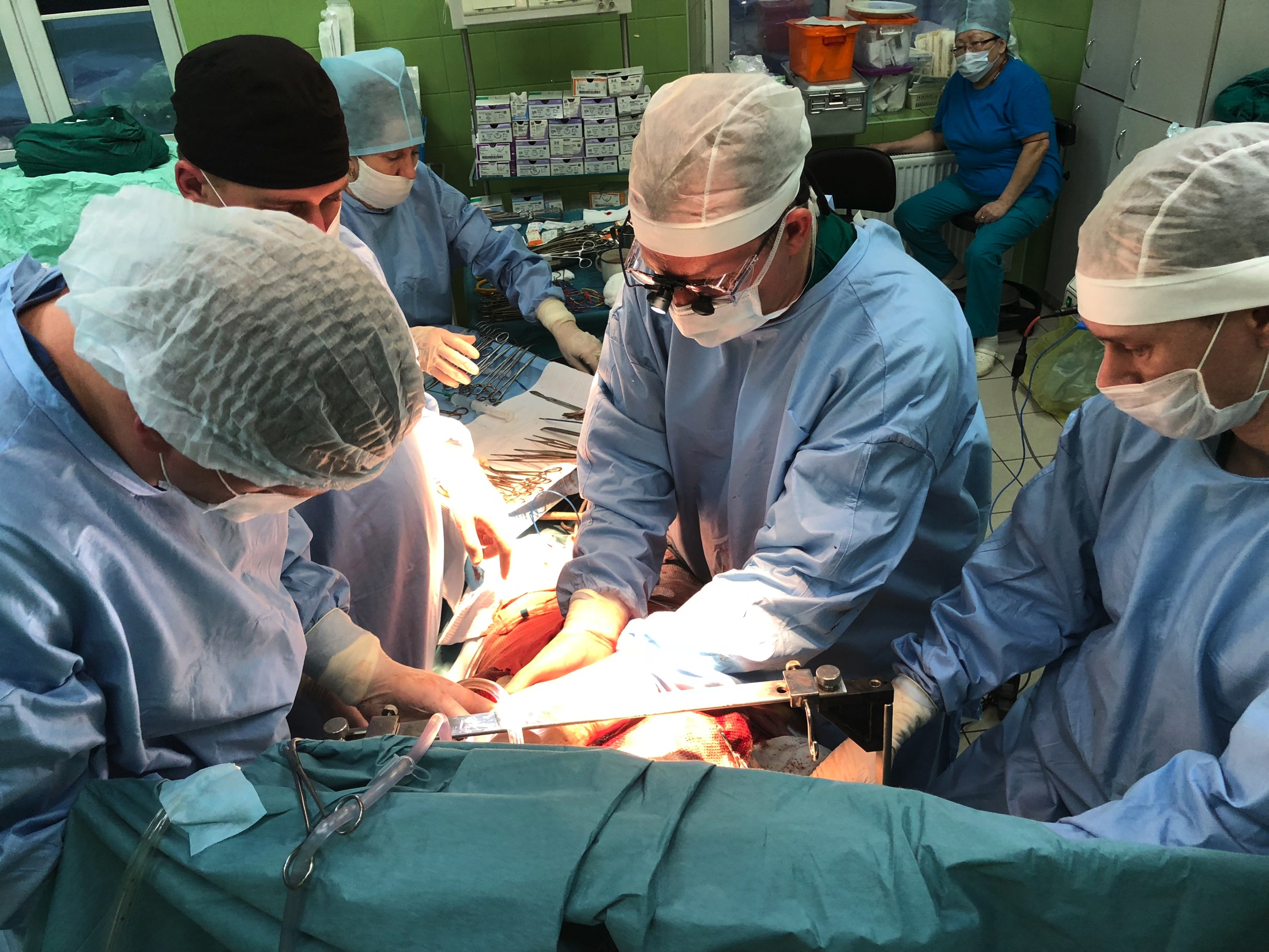